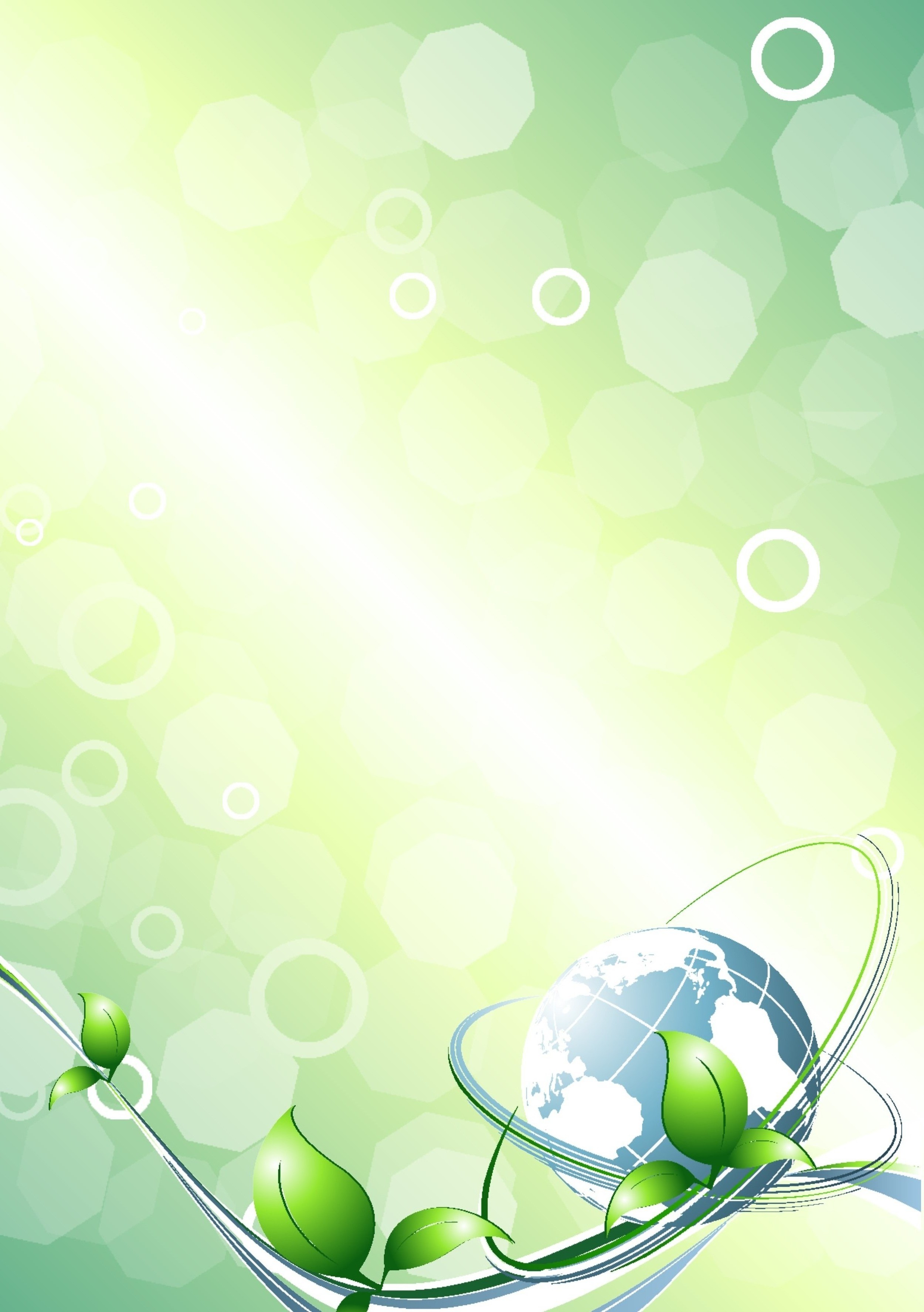 Летние задания по биологии и химии.
  Изучая биологию и химию, вы многое узнали о растениях, животных, веществах,  их многообразии, значении в природе и жизни человека. Но все эти знания вы получали на уроках, а наблюдений в природе было мало.     
     Летом вы можете компенсировать этот недостаток в изучении организмов и веществ. 
Лето – это период активной жизнедеятельности растений, животных и человека. Выберите любую интересную для вас тему по биологии или химии. 
Наблюдайте за выбранным растением или животным! 
Далее оформите свои наблюдения в виде исследовательской работы, реферата, компьютерной презентации. 
       Рекомендуется использовать свои фотографии растений и животных, химического эксперимента.
 Проводя наблюдения, вы увидите, как много  интересного в природе рядом с вами.
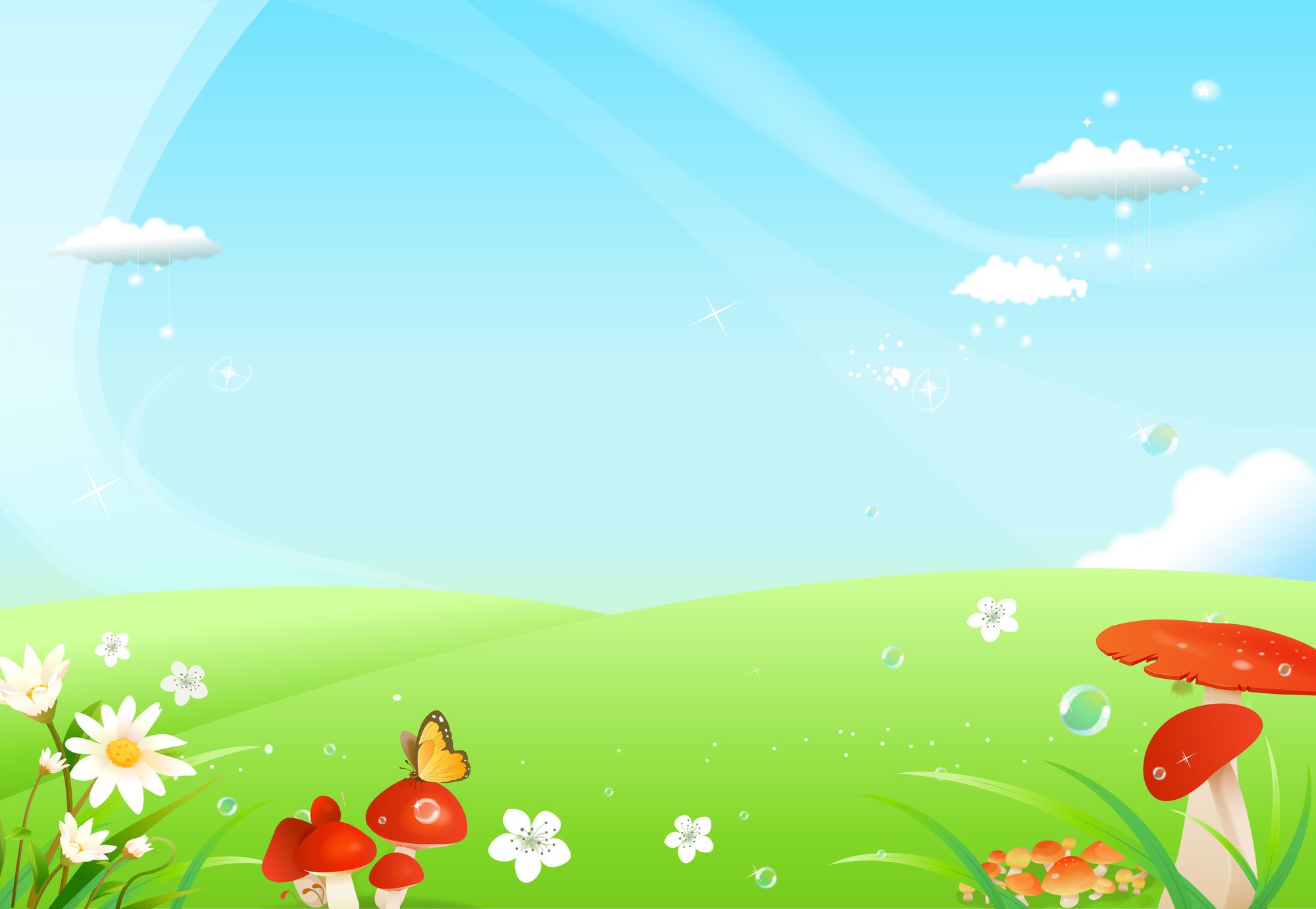 Тематика творческих проектов по биологии
для обучающихся 5-9  классов 
«Биос» – значит «жизнь»:

Грибы съедобные и ядовитые. Есть ли от них польза?
Дикорастущие растения нашего края
Экологические группы птиц ХМАО
Братья наши меньшие (о домашних животных)                           
Витамины – наши друзья
Вирусы среди нас
Правильное питание – залог  здоровья
Продукты, полезные для зрения
Береги  родную природу
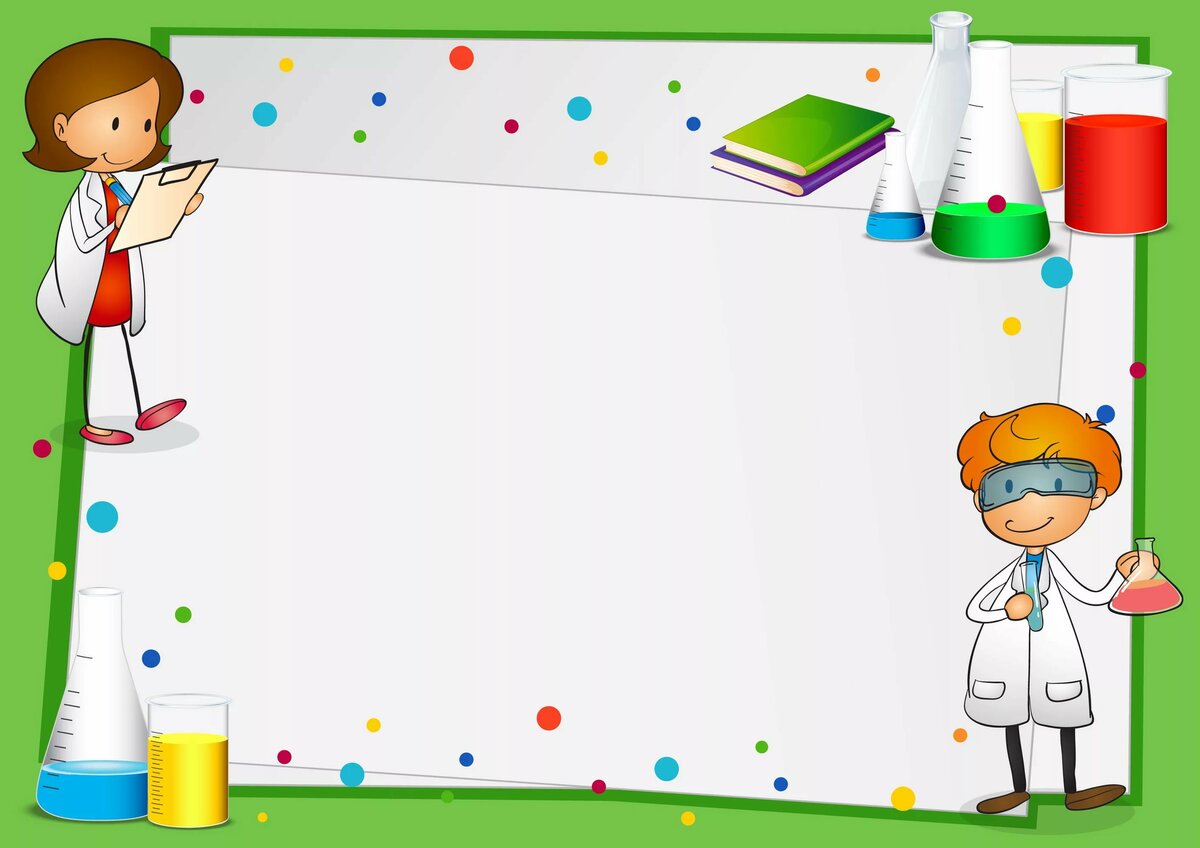 Тематика 
творческих исследовательских  проектов 
по химии для обучающихся 8-9  классов «Химия в быту»:
Бытовая химия
Химия на кухне
Что содержится в чашке чая?
Углеводы: их роль и значение в жизни человека.
Мой огород: влияние удобрений на  растения.
Хлорид натрия – друг или враг организма?
Этапы работы над проектом:

Выбор темы проекта
Подбор информации по теме (фото, картинки, материалы Интернета, интересные факты, личные наблюдения, опыты, видеосъёмка)
Обобщение и оформление материалов (презентация, видео, альбом) 
Представление  и защита проекта
                               Желаю удачи!
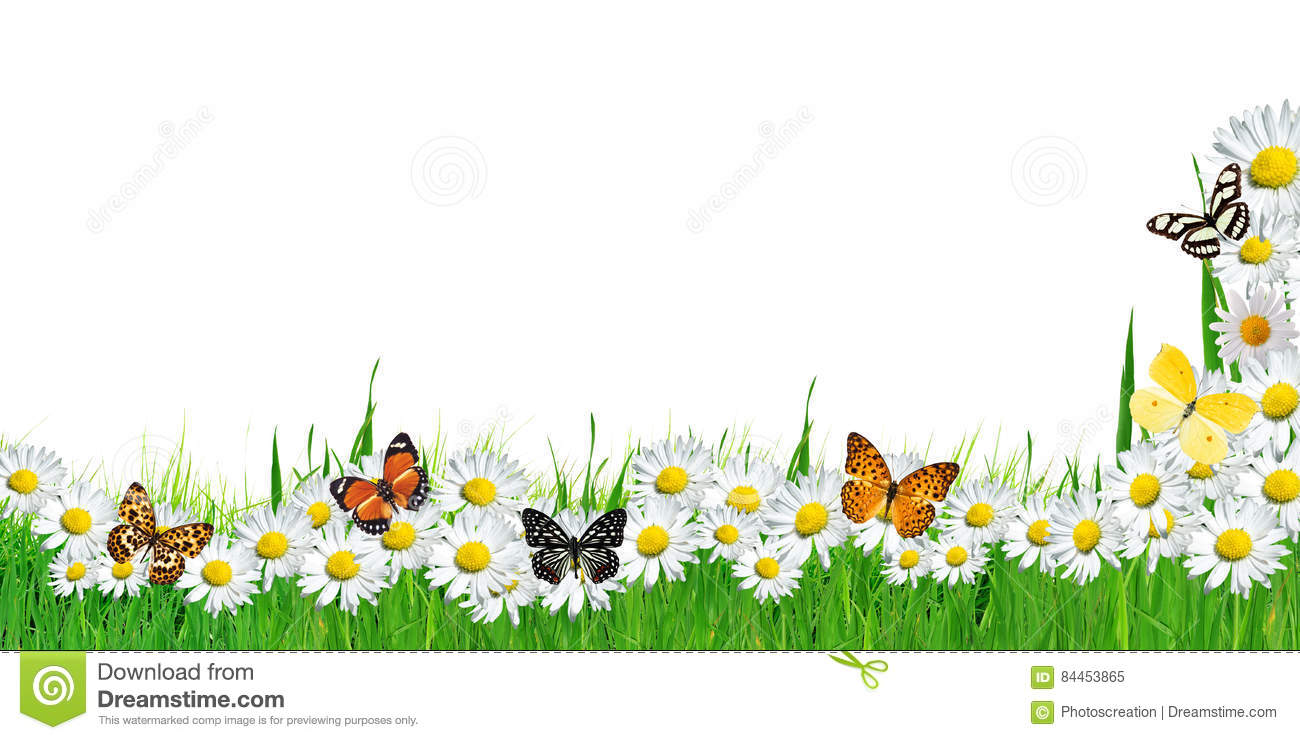